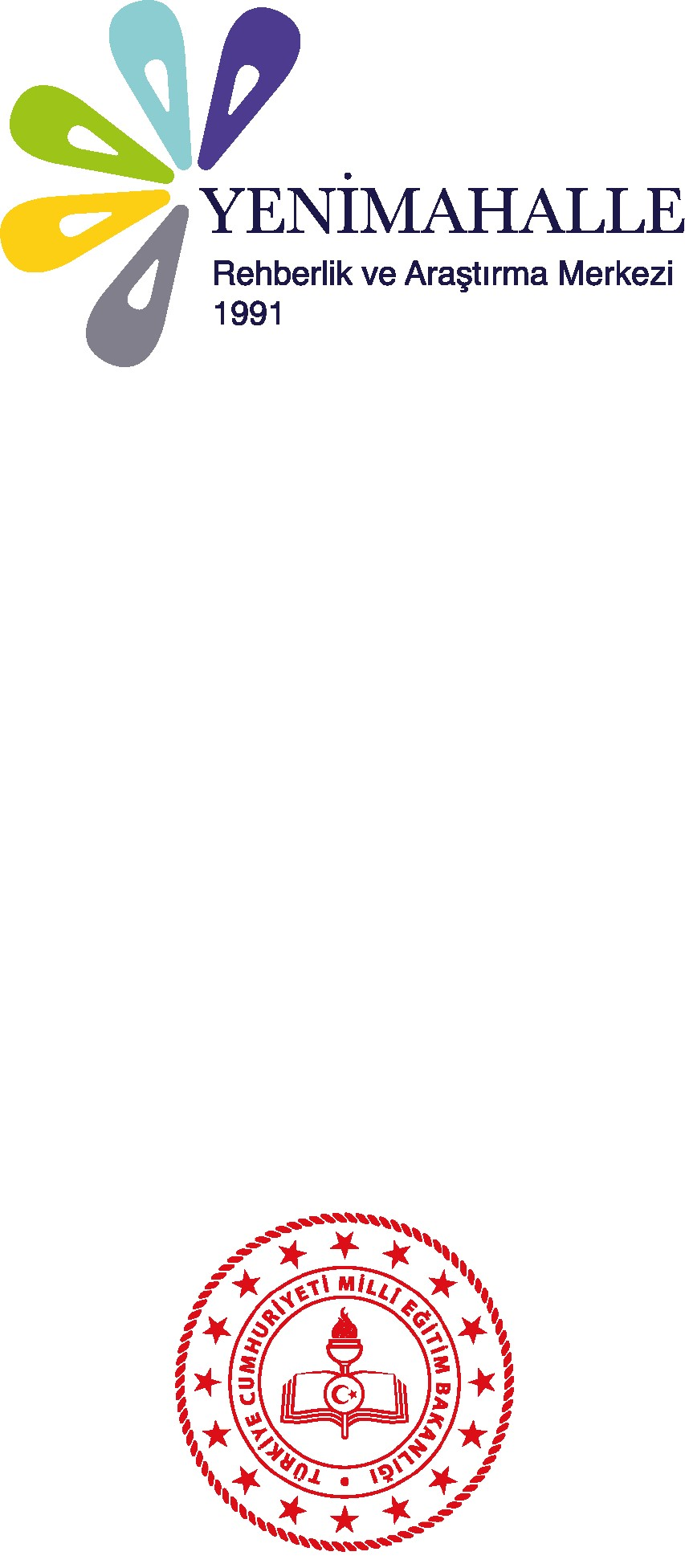 SINIR KOYMA
Sunum Akışı
Sınır koyma nedir?
Neden sınır koymalıyız?
Sınır Türleri
Sınır Koymayı Öğrenme/Öğretme!
SINIR…
Sizce sınır koymak ne demektir?
Ergen ve yetişkinler neden sınırlara ihtiyaç duyarlar?
Sınır koymada öğretmenin rolü nedir?
Sınır Koyma Nedir?
Kişinin kendisini suçlu hissetmeden her konuda ne istediğini ya da neden istemediğini net, açık, anlaşılabilir ve uygun  bir dille ifade etmesidir.
Sınır Koyma Ne Değildir?
Sınır koymak öğrencilere  ne yapması gerektiğini söylemek değildir.
Neden sınır koymalıyız?
SINIRLAR:
Bireylerin; kendi kişisel alanlarını korumalarını, 
ihtiyaçlarını ve duygusal sınırlarını koruyarak sağlıklı ilişkiler kurmalarını,
Kendi varlığını ayırt etmesini,
Haklarının nerede başlayıp bittiğini anlamasını, 
 Kişinin kendisini  güvende hissetmesini sağlar
Sınır Türleri
Fiziksel Sınırlar; beden sınırları
Kişisel sınırlar; fikir ve düşünceleri
Duygusal sınırlar; duyguların önemsenmesi
Sosyal sınırlar; tercihler ve sorumlulukları kapsar
Sınır Koymayı Öğrenme/Öğretme!
Açık ve net ifade etme, 'hayır' demeyi öğrenme.
Başkalarının sınırlarına saygı duyma, aktif dinleme.
Öğretmenlerin sınırları nasıl uyguladığına dair rol model olması.
Sınırlarımız; 
Katı ve değişmez olmamalı,
Olaylara  ve kişiye göre esneyebilmeli,
İncitmeden, kırmadan iletilmeli.
Sınır İhlalleri
Sınırların ihlal edilmesi öfke, kırgınlık ve strese yol açar. 
Sağlıklı iletişimi sürdürebilmek, açık, net ve uygun tepki ile mümkündür.
Sınır koyma BENCİLLİK değildir!!
Birey olarak hayatımızın kontrolünün elimizde olduğunu hissetmek, iyi oluş halimiz için temel bir gereksinimdir. 
Sınırlarımız nasıl davranmamız ve nerede durmamız gerektiğini belirler.
Bitirirken;
Sınır koyma, çocukların büyümeleri ile birlikte zaman içerisinde değişen istenmedik davranışlarına yönelik sınırların yeniden belirlenmesi ve yeni durumlara karşı yeni çözümler üretilmesi yeteneğine karşılık gelmektedir (Dibenedetto, 2016).